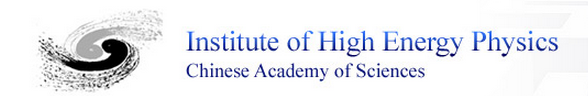 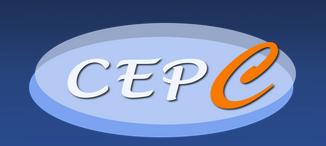 Study on CEPC double beam pipe scheme
XIAO Ming, GENG Huiping, XU Gang, WANG Dou, BAI Sha , GAO Jie
August 28,2015
Separators (LEP style * 20)
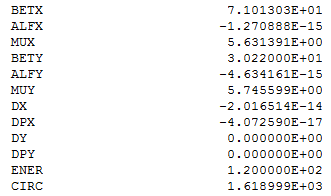 _
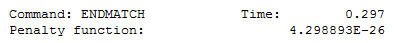 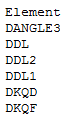 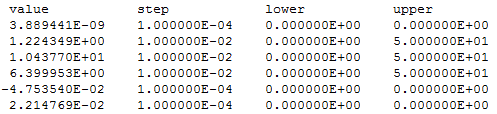 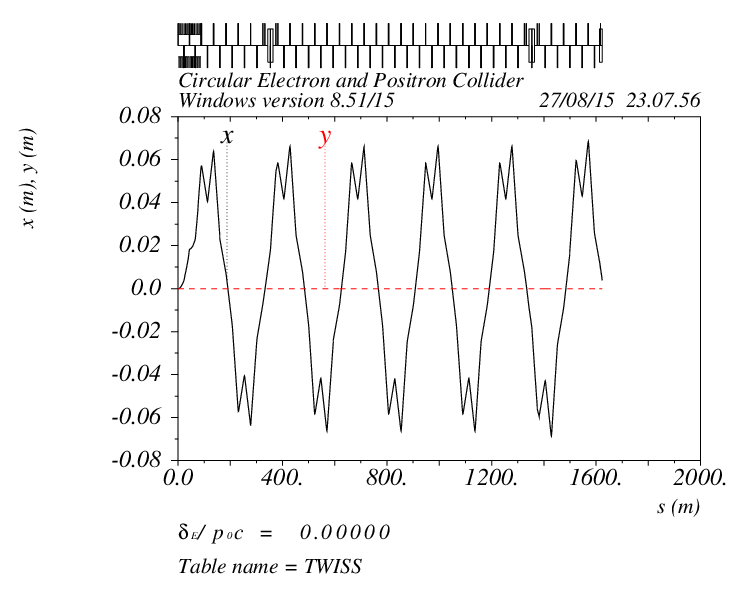 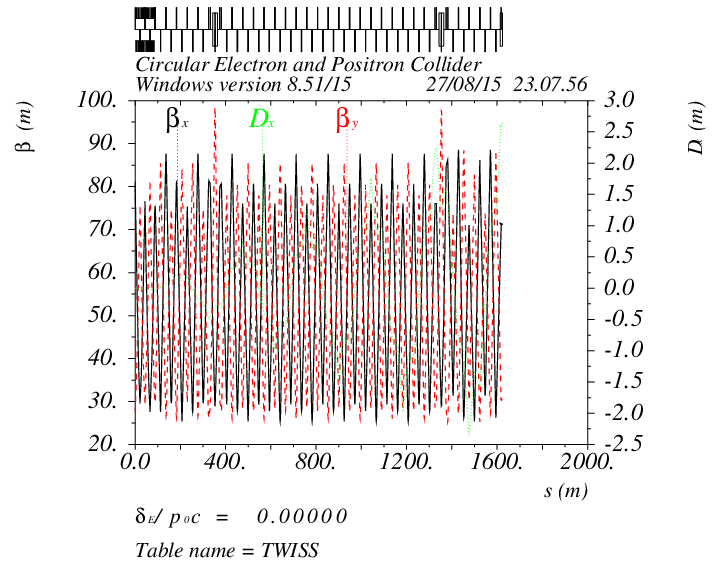 Separator replaced by dipoles
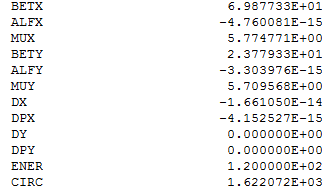 _
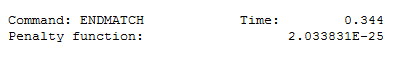 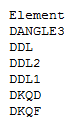 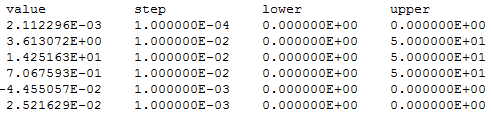 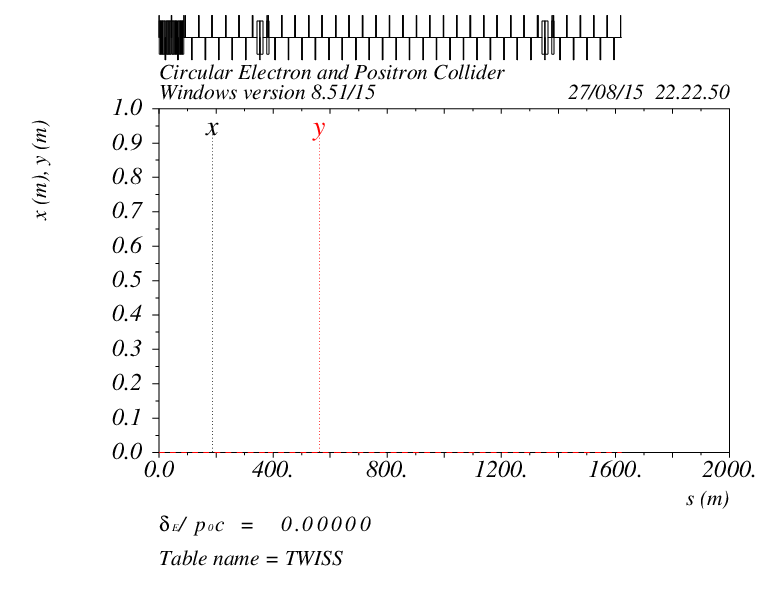 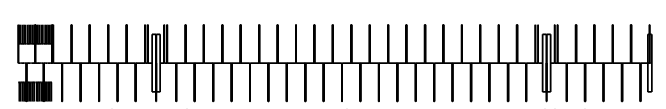 separators
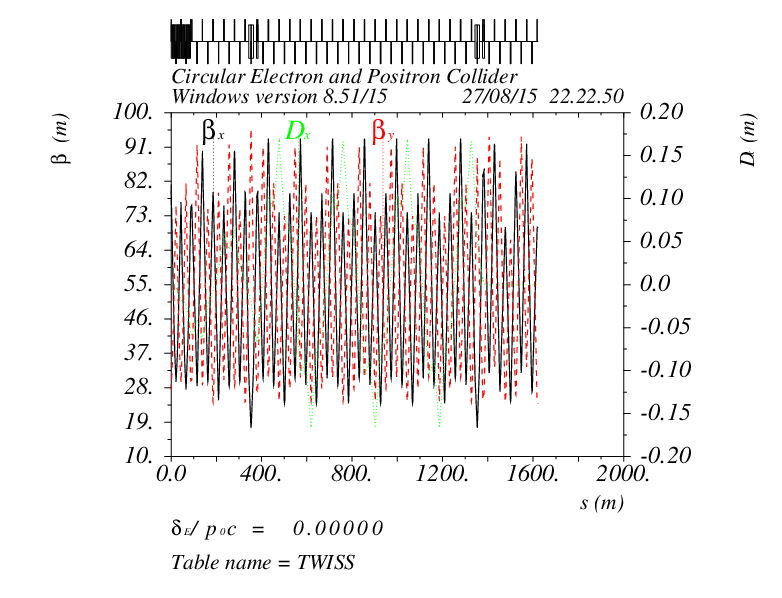 dipoles
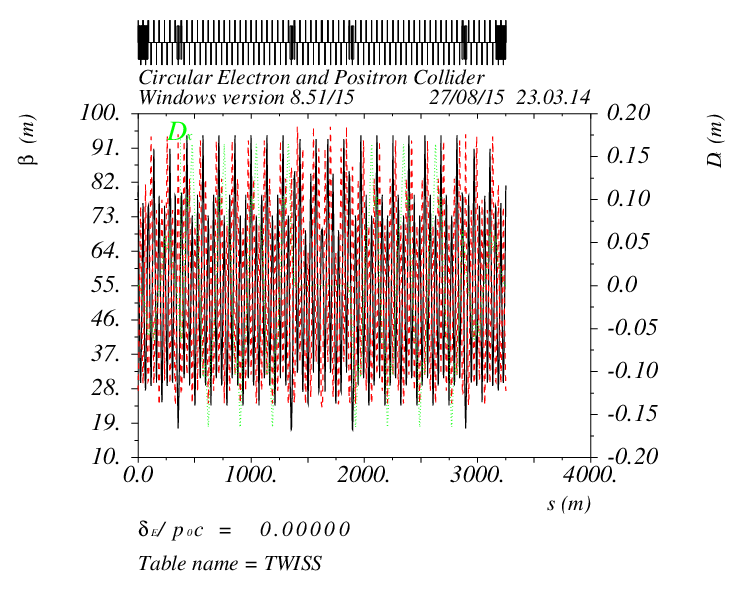